Dva članka: 

moblitiy vs fluence za nevtrone in protone iz E-TCT meritev (velocity profile) s strip detektorji v forward biasu
        M. Mikuž, TREDI, Paris 2016


2) CCE meritrve z LGADi do 3e17 in ocene za trapping za visoke fluence
        I. Mandić, TREDI, Vienna 2020
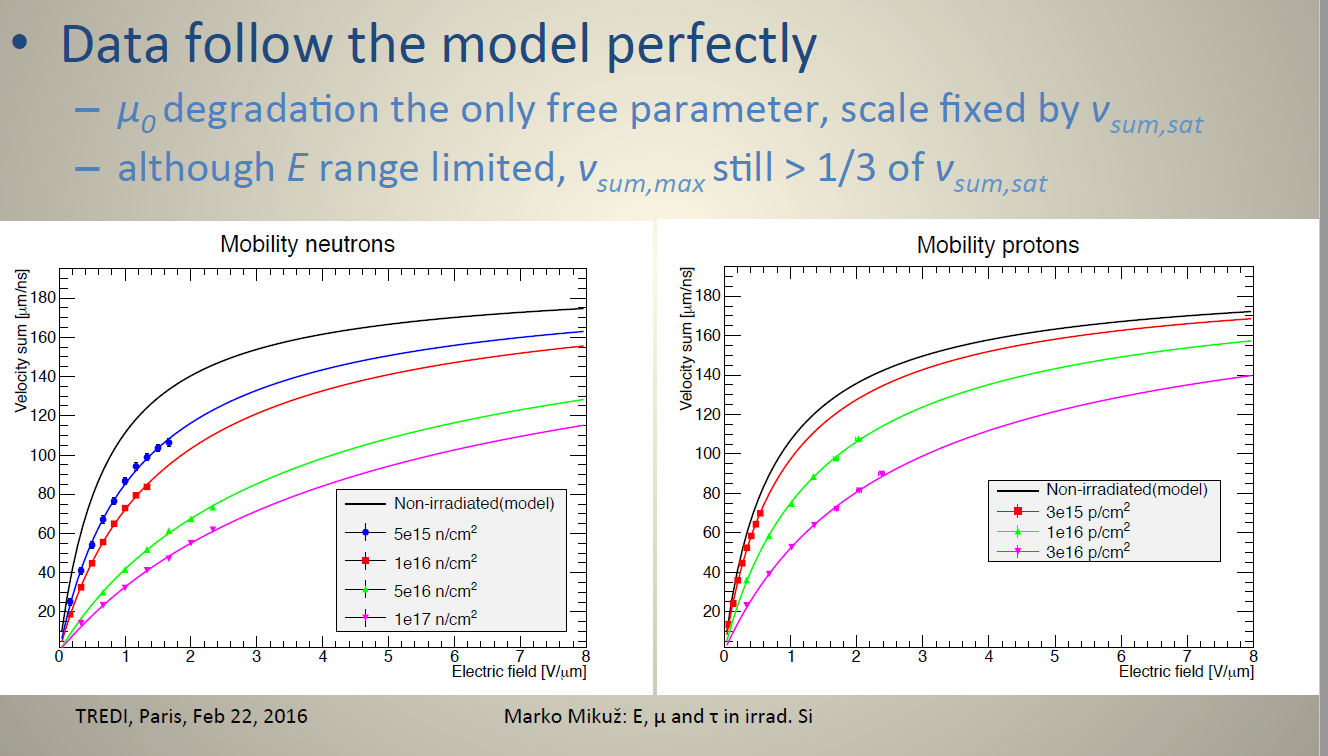 Mobility: 

M. Mikuž, TREDI 2016
dodati še točko za 3e17 za nevtrone
imamo tudi 2e15 za nevtrone do 300 V
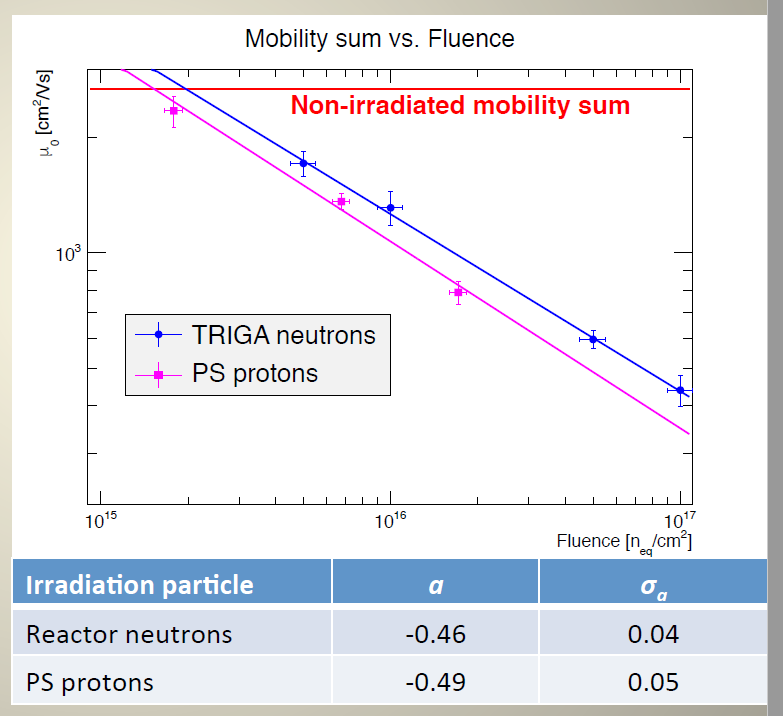 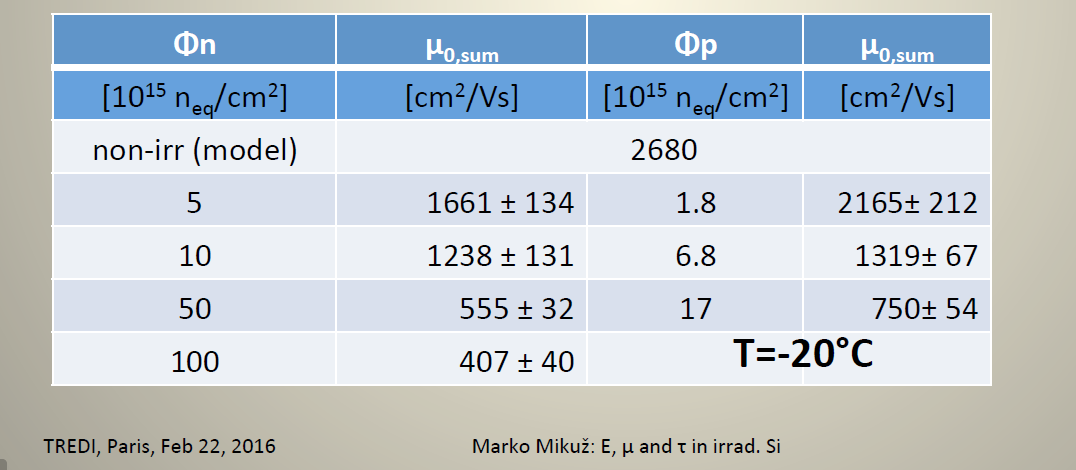 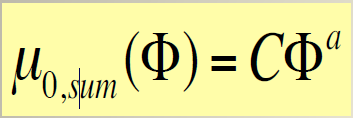 CCE in trapping
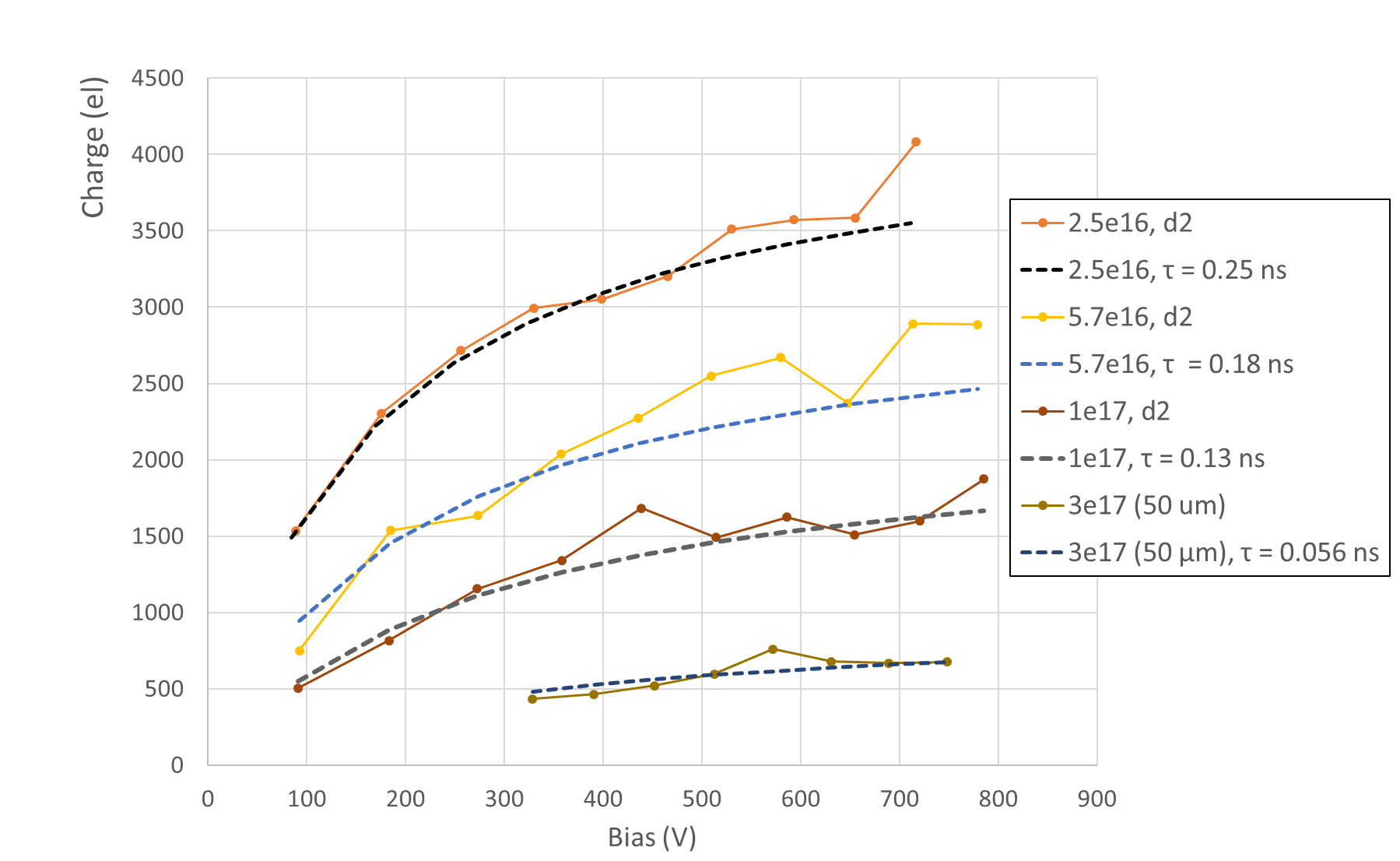 Forward bias
I. Mandić, TREDI2020, February 2020, Vienna
3
Trapping time
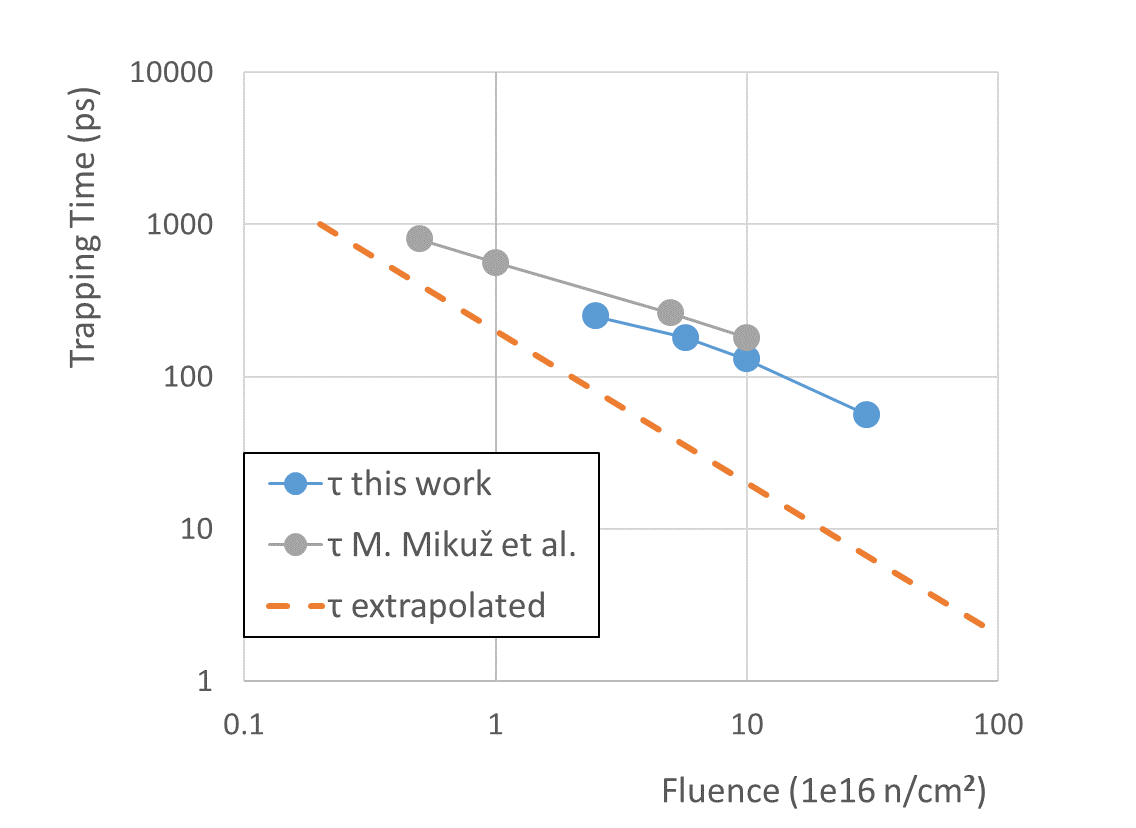 Compare with:

M. Mikuž, TREDI2016: 
same approximation as used here, charge measured with reverse biased 300 um spaghetti detectors at 1000 V   from G. Kramberger et al., 2013 JINST 8 P08004

      good agreement with measurements with 
           75 um LGAD
      much larger than extrapolated 
           with ẞ = 5e-16 cm2/ns
I. Mandić, TREDI2020, February 2020, Vienna
4